Revision of the Long Island Sound StudyComprehensive Conservation and Management Plan (CCMP)
CT Public Listening Session
June 26, 2013
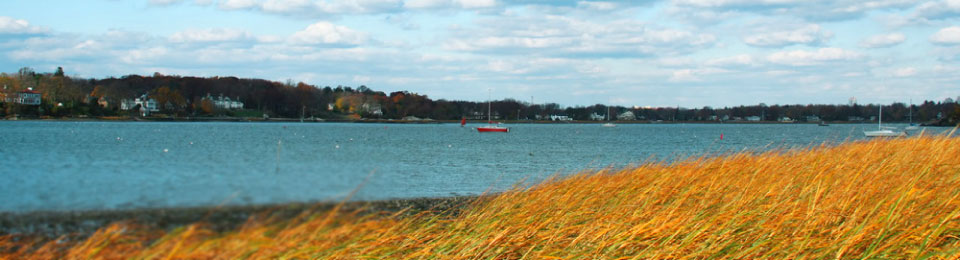 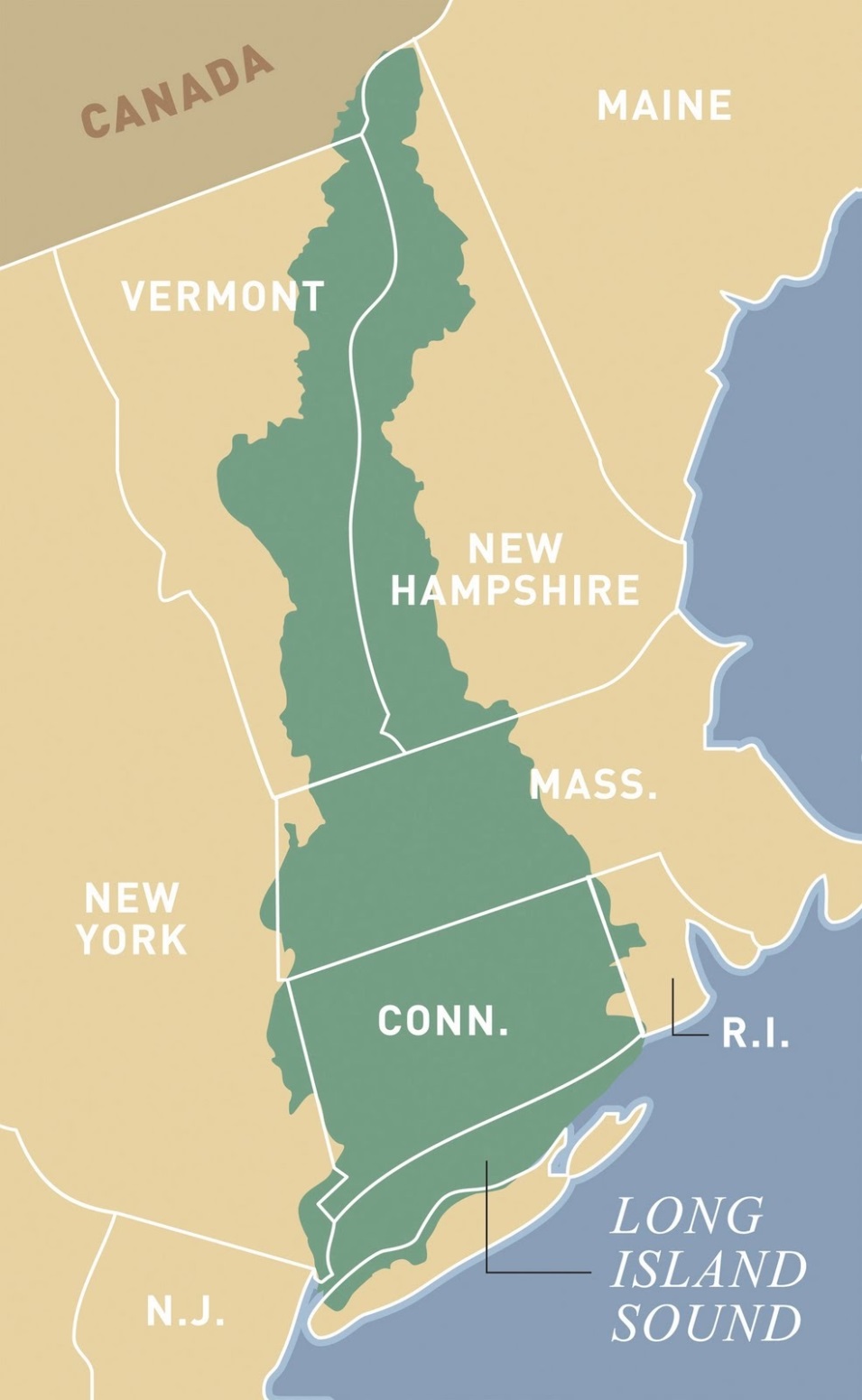 Long Island Sound Watershed
What is a CCMP?
The Comprehensive Conservation and Management Plan identifies the specific commitments and recommendations for actions to improve water quality, protect habitat and living resources, educate and involve the public, improve the long-term understanding of how to manage the Sound, monitor progress, and direct management efforts. 
The Long Island Sound Study uses the CCMP as a blueprint to develop management implementation strategies for short and long term goals. The first CCMP, together with the TMDL, was instrumental in leveraging major infrastructure improvements leading to dramatic decreases in nitrogen loading.
If It Ain’t Broke Why Fix It?
First CCMP completed in 1994
Focused on 6 elements: 
Low DO (hypoxia)
Toxic contamination
Pathogens
Floatable debris
Water quality effects on habitat and living marine resources
Development effects on water quality
Main accomplishments
It established a framework for protection of LIS

Not addressed or only noted briefly in 1994:
	
Climate change
Ecosystem services
Harbors and embayments of LIS
Bioextraction
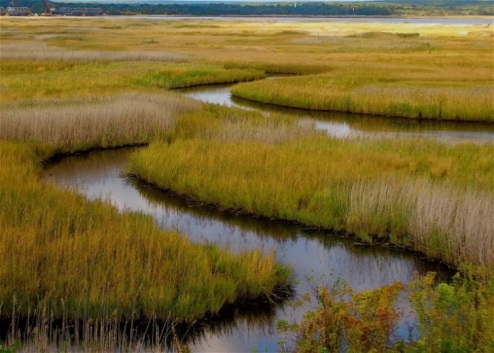 Why revise the 1994 CCMP?
Incorporate advances in management
Incorporate advances in science
Incorporate new drivers and environmental pressures
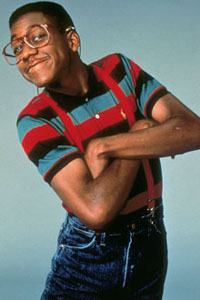 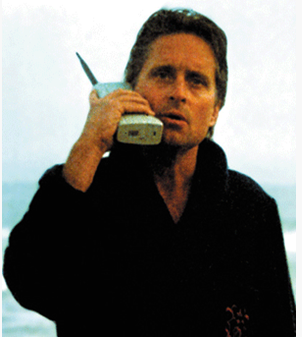 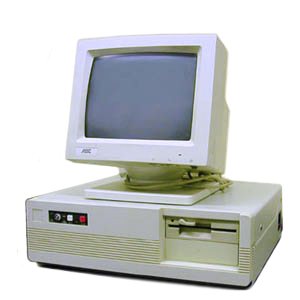 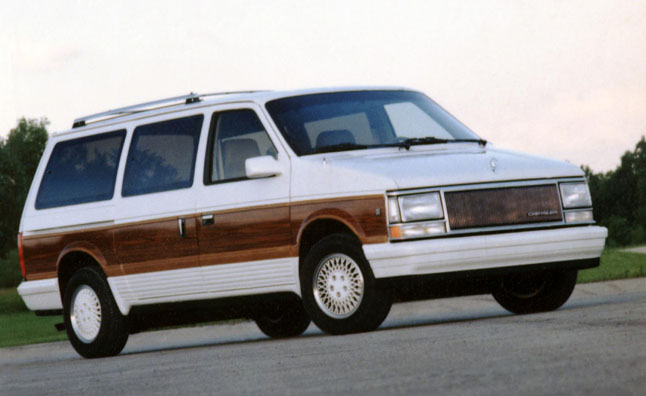 LISS CCMP Revision Timeline
CCMP Content Development
CCMP Revision
CCMP draft development 
Oct 1, 2013
Planning & Organization
Public/ Stakeholder Input
CCMP Approval
Public 
Comment
FY13 Budget Cycle
Kick off 
Dec 1, 2011
CCMP draft
completion 
Dec 31, 2013
Lead coordinator begins assisting
July 2012
CCMP complete
Sep 30, 2014
We are here
Contractor Support
Who is the CCMP Core Team?
Jim Latimer – Lead Coordinator
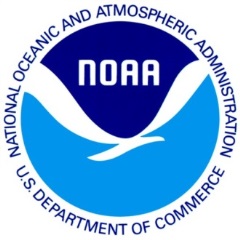 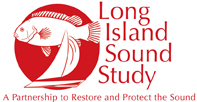 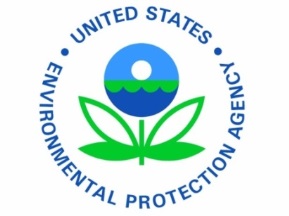 Robert Burg 
Leah O’Neill 
Joe Salata
Jason Krumholz 
Amy Boyajian
Sarah Deonarine 
Larry Swanson 
Mark Parker 
Harry Yamalis 
Georgia Basso
Erin Jacobs 
David Miller 
Victoria O’Neill

Adjuncts:
Margherita Pryor
Mark Tedesco
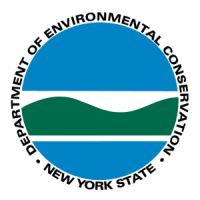 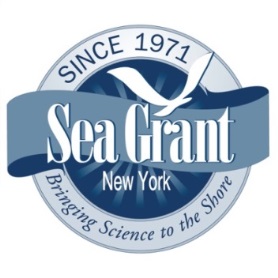 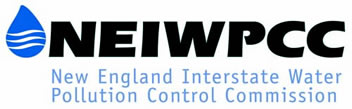 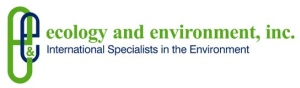 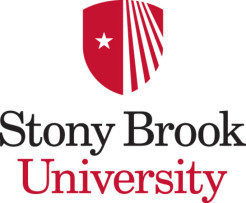 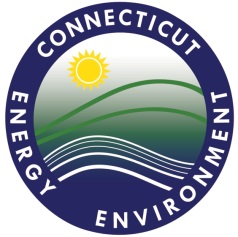 With Support from
W
V
WaterVision, LLC
How does the Core Team Work?
Look Back
Work with LISS Management Partners to summarize achievements 		   under 1994 CCMP
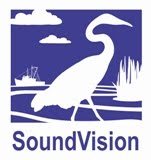 Look Forward
Work with LISS Management Partners to:
Develop a summary that assesses overall support for continuing, discontinuing, or adding new items.
Work with recently completed LIS book, Action Agenda, CCMP tracking reports and SoundVision documents
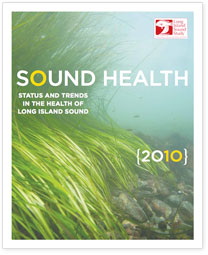 How does the Core Team Work?
Gather ideas from inside LISS for what the next CCMP needs to include through presentation, online surveys, and facilitated workshops for LISS partners and workgroups.
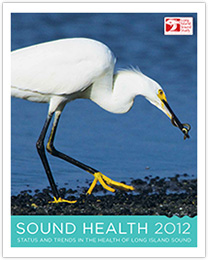 Five State/EPA TMDL Work Group
Habitat Restoration Work Group
Nonpoint Source Pollution & Watersheds Work Group
Sentinel Monitoring for Climate Change Work Group
Stewardship Work Group
Policy Committee
Executive Steering Committee
Management Committee
Citizens Advisory Committee
Science &Technical Advisory Committee
[Speaker Notes: Priority will be given to partners that have statutory responsibilities under the authorizing laws (e.g., CWA, CZMA, etc.); however, input will be sought from all LISS participants, interested stakeholders, and public]
Gather Input from Outside LISS
Native tribe engagement
Public listening sessions
Stakeholder meetings/ workshops
Public comment forms
Surveys
Web-based tools
Social media outlets
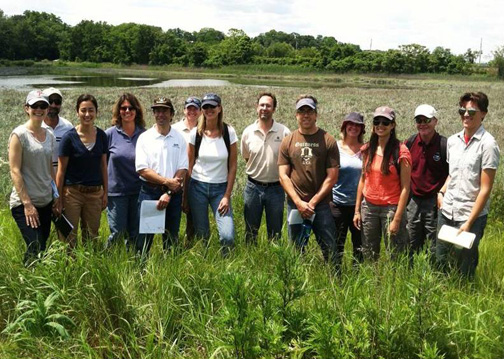 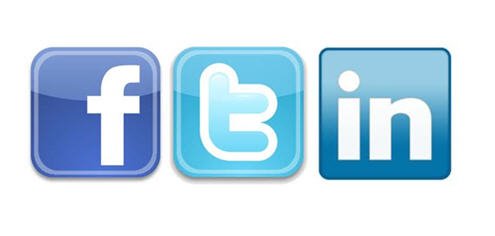 Gather Input from Outside LISS
Public Listening Sessions & Stakeholder Scoping – Collect, categorize and analyze public comments and input on the CCMP
Examples of stakeholder underrepresented groups:
Shellfish Harvesting & Aquaculture
Environmental Justice Groups
Municipalities
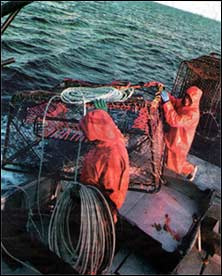 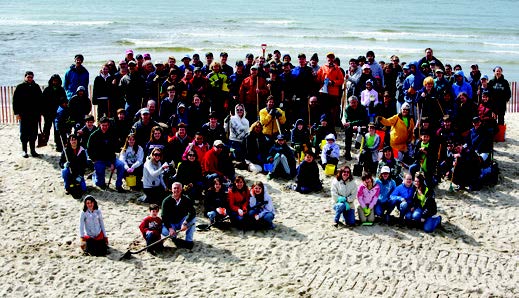 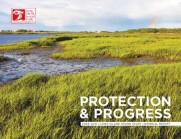 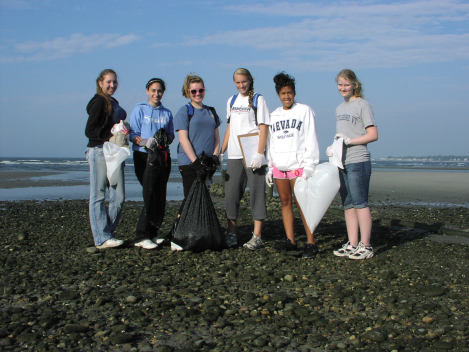 Concepts for Revision
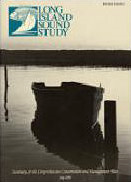 Recognize accomplishments under the 1994 CCMP 
Set 20 year horizon (with 2-5 year implementation plans)
Purpose
Be more concise & publically accessible 
Emphasize big picture goals, objectives & actions
Establish new long term objectives & targets
Streamline reporting process
Continue to improve LIS  environmental quality
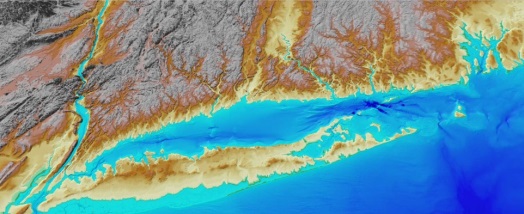 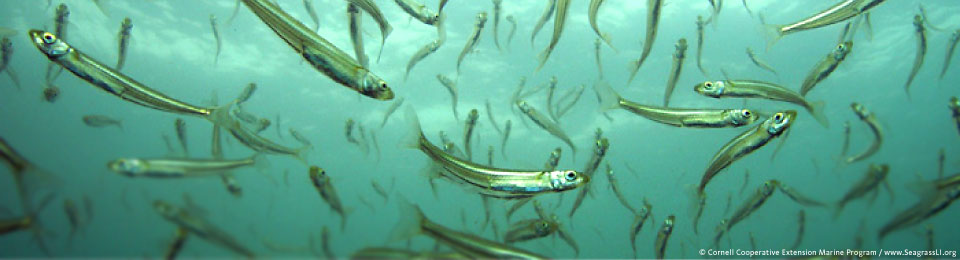 Concepts for Revision
Consider whole ecosystem and cross-jurisdictional perspectives
Include stakeholder/public input and ecosystem service concepts
Implement across local, state, region and federal levels
Emphasize resiliency of system in response to climate change
Utilize strong science (monitoring, assessment and research)
 Adapt using best science and management tools
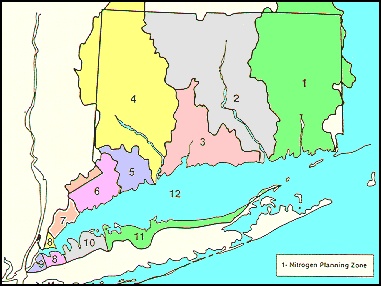 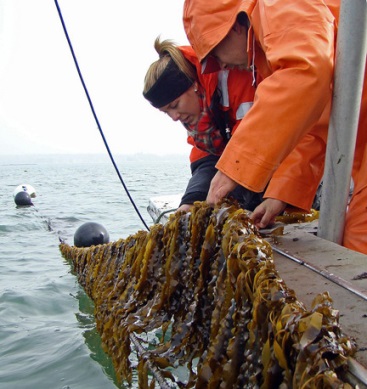 Use 4 themes for organization and develop a structure that allows for definition of measurable outcomes and a process to evaluate progress towards them.
Process for CCMP Structure
Goals
Outcomes
Objectives
Indicators
Targets
Actions
Themes
Each broad Theme has a defined Goal
These Goals are linked to several desired Outcomes
The Outcomes are linked to measurable Objectives with associated Indicators
Long term Targets/actions will be set with shorter interim targets/actions described in Management Implementation Plans (2-5 year targets) to measure progress
Themes
Goals
Outcomes
Objectives
Indicators
Targets
Actions
Themes: Overarching environmental/managing categories
Waters & Watersheds

Habitats & Wildlife

Sound Communities

Science & Management
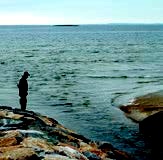 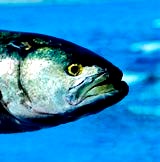 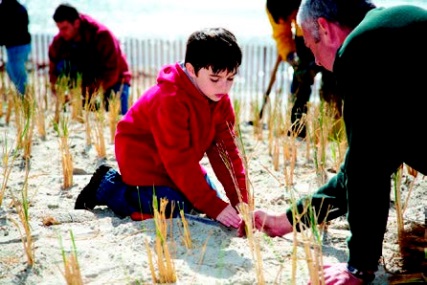 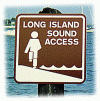 Themes
Goals
Outcomes
Objectives
Indicators
Targets
Actions
Goals: Wide ranging purposes of theme
2. Habitats & Wildlife:
Restore and protect the Sound's ecological balance in a healthy, productive, and resilient state for the benefit of both people and the natural environment.
1. Waters & Watersheds: 
Improve water quality by reducing pollutant and nutrient loads from the land and the waters impacting LIS.
4. Science & Management:
Make ecosystem-based management (EBM) the foundational principle for management of LIS.
3. Sound Communities: 
Support vibrant, informed, and engaged communities that use, appreciate, and help protect LIS.
Theme
Goals
Outcomes
Objectives
Indicators
Targets
Actions
Outcomes: Broad results needed to achieve goals
Themes
Goals
Outcomes
Objectives
Indicators
Targets
Actions
Objectives: Specific activities needed to achieve desired outcomes
Themes
Goals
Outcomes
Objectives
Indicators
Targets
Actions
Indicators: Specific, measurable, management, outreach, and/or environmental condition variables that are required to conclude that objectives have been achieved
Themes
Goals
Outcomes
Objectives
Indicators
Targets
Actions
Targets: Quantitative value for each indicator set at a 20 year horizon compatible with goals
Themes
Goals
Outcomes
Objectives
Indicators
Targets
Actions
Actions: Broad tasks needed for implementation to achieve targets
Examples of Indicators and Trends
Point Source Nitrogen Trade-Equalized Loads1995-2012106 NY/CT STPs
Target
[Speaker Notes: From Robert (graph from Salata)The red line is the  goal to reduce nitrogen at the levels established by the TMDL. The yellow bars are the projected reduction levels for the final two years of the TMDL. Westchester and New York City have received extensions to meet their target levels by 2017, but we still go by this chart.]
Water Quality Index
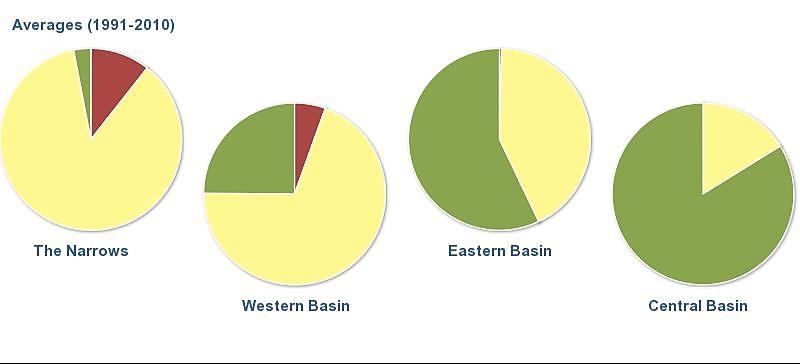 EPA’s NCA Index based on 5 chemical & biological measures:
Nitrogen 
Phosphorus 
Chlorophyll 
Dissolved 
Oxygen Water Clarity
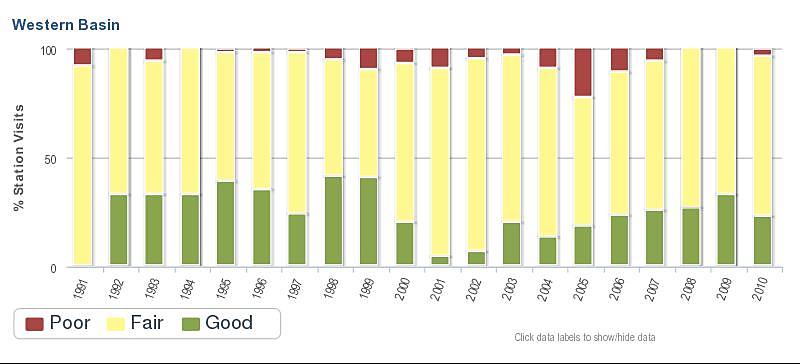 Coastal Habitats Restored
Piping Plover Nesting Pairs
Where can I learn more and how can I provide input?
LISS CCMP Website: http://longislandsoundstudy.net/     look at “plan update” in the News Room
Long Island Sound Study Update Facebook https://www.facebook.com/LISSplanupdate
Join the Long Island Sound Study Update discussion on LinkedIn http://www.linkedin.com/groups/Long-Island-Sound-Study-Plan-4995384/about
Follow us on Twitter @PlanUpdate
To provide input please send email to: contact@watervisionllc.com